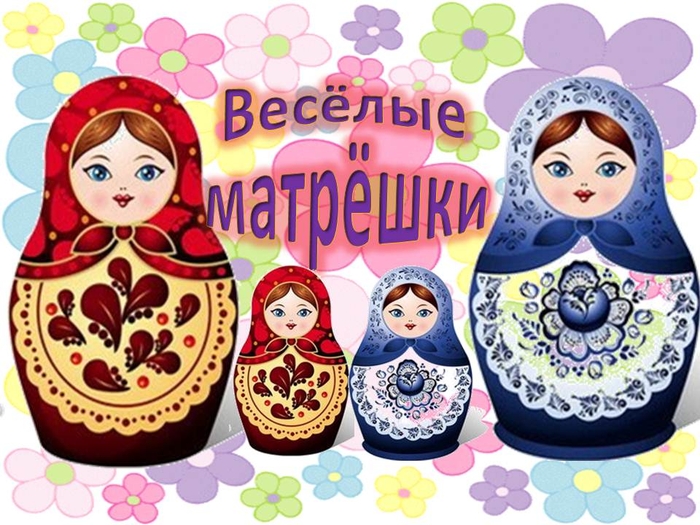 Муниципальное бюджетное дошкольное образовательное учреждение«Детский сад комбинированного вида №39»
Подготовила:
музыкальный руководитель
Белкова Светлана Александровна
Цель: развитие чувства ритма, внимания, быстроту реакции.
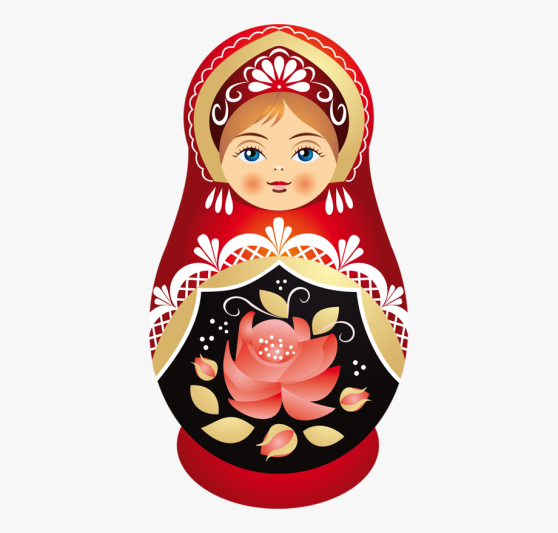 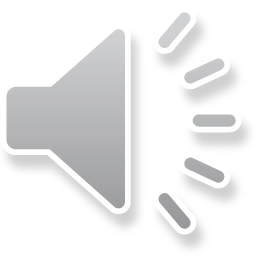 Матрешка в красном сарафане = хлопки в ладоши.
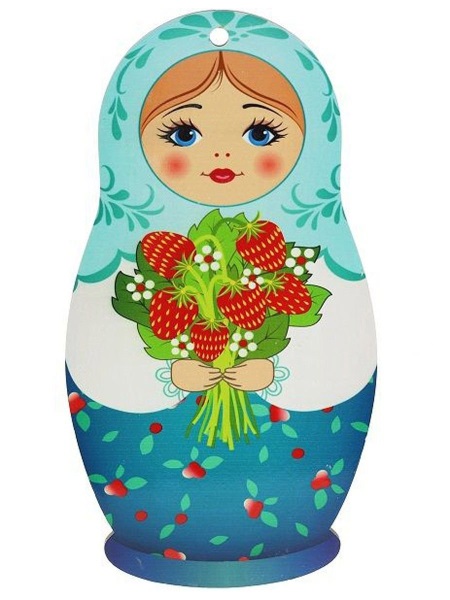 Матрешка в синем сарафане = «Притопы»
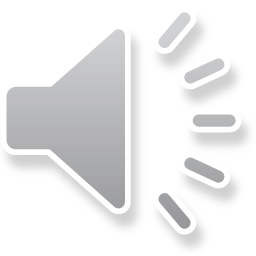 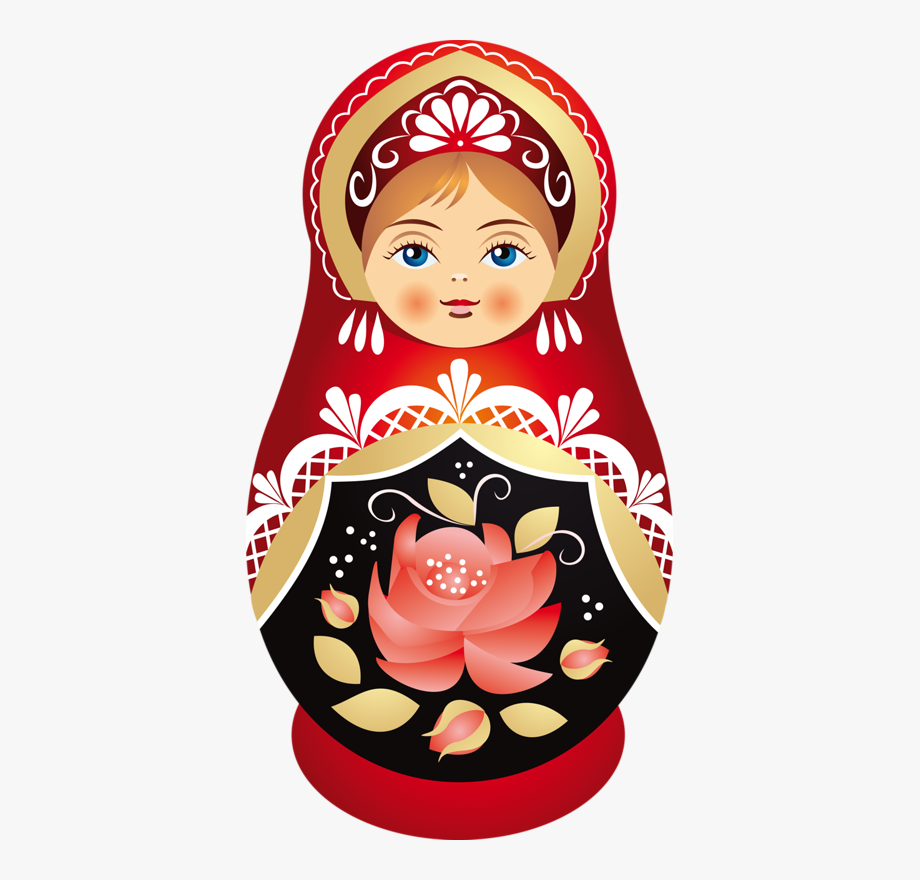 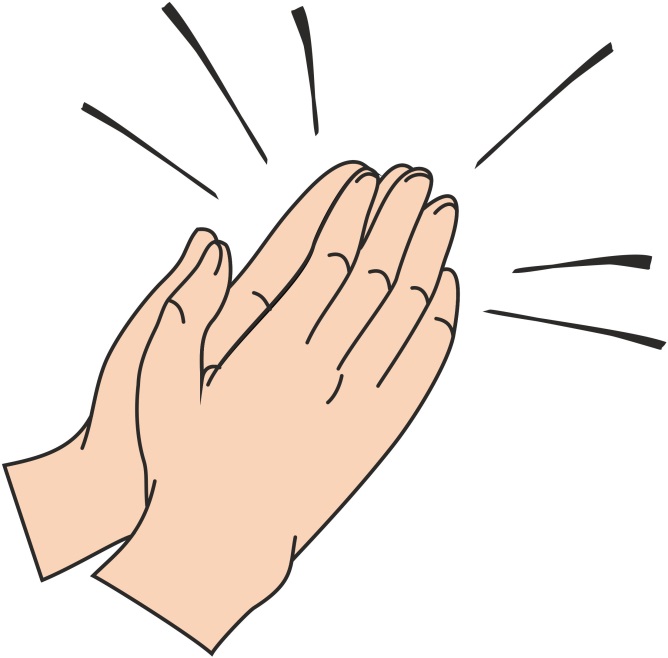 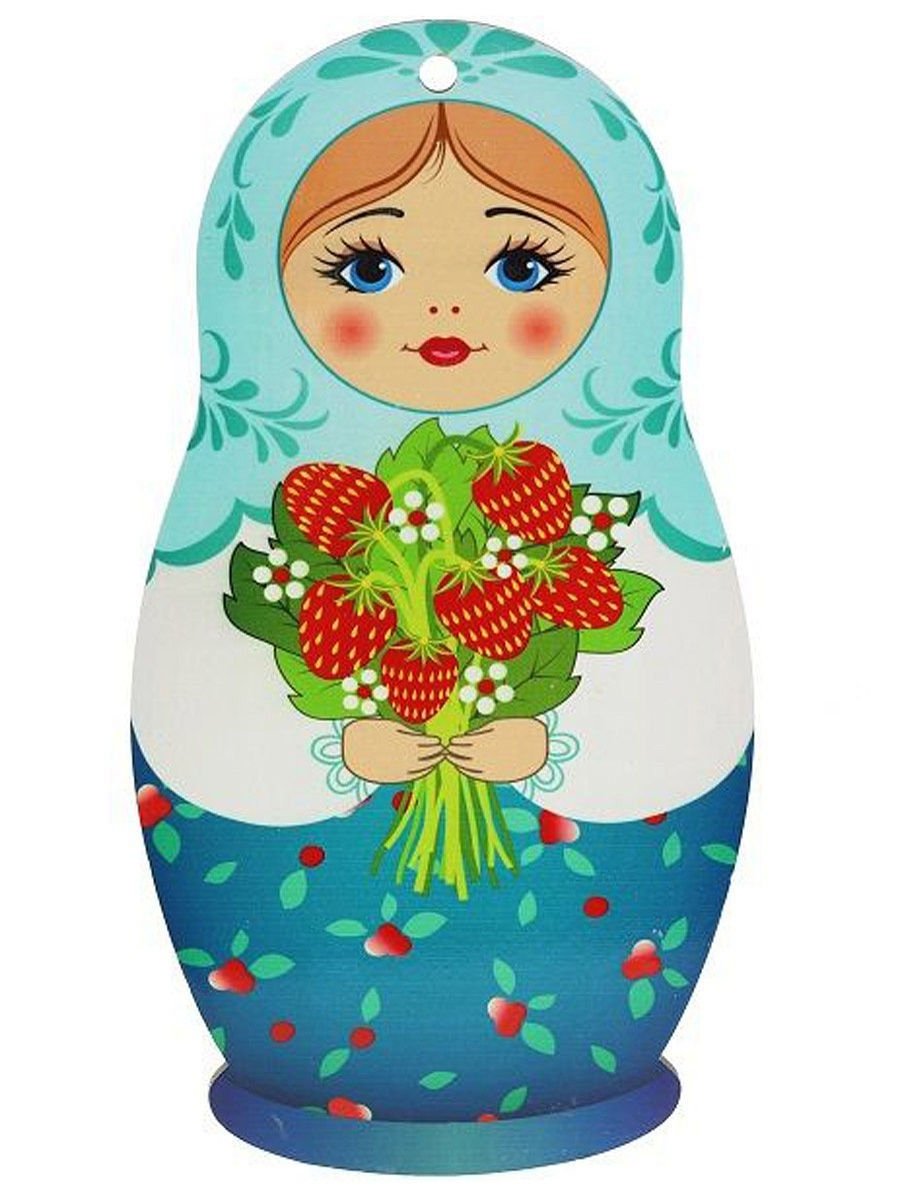 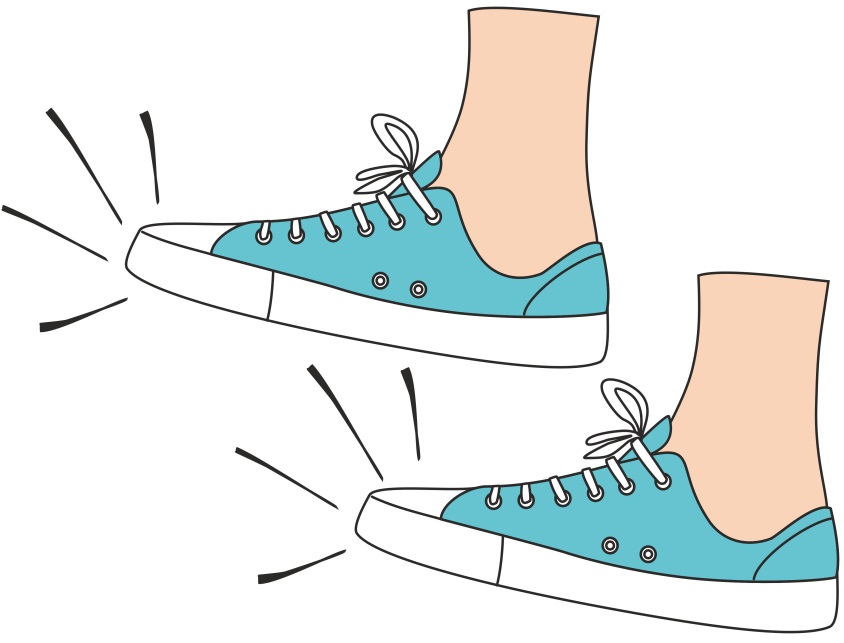 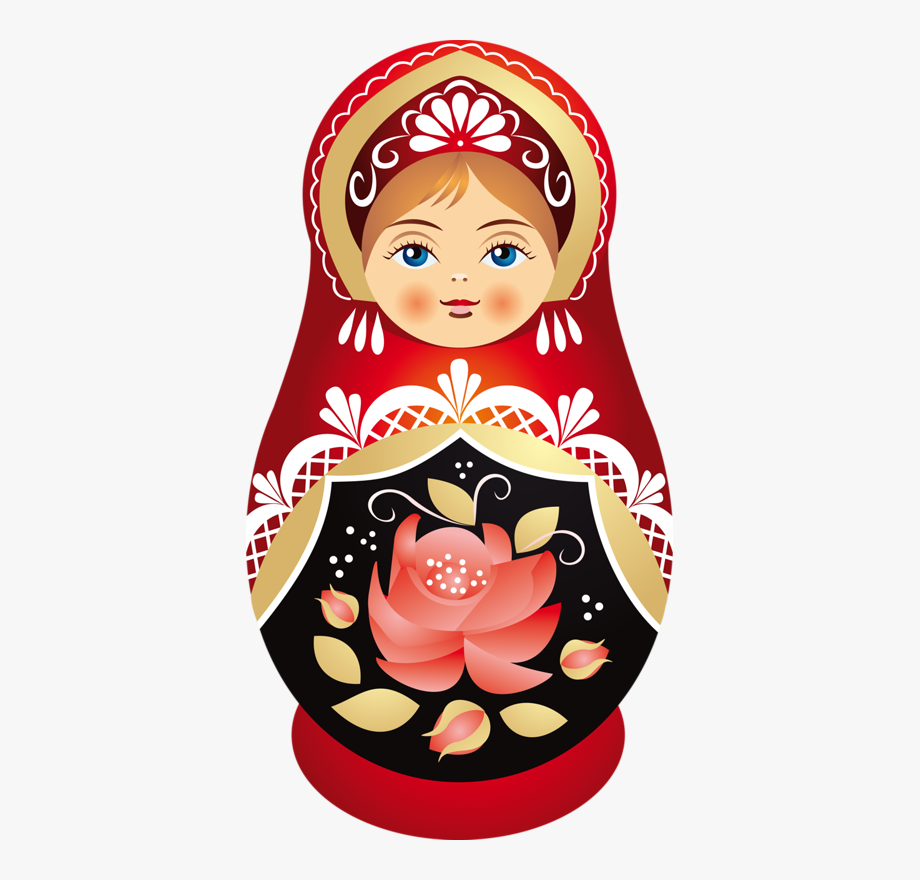 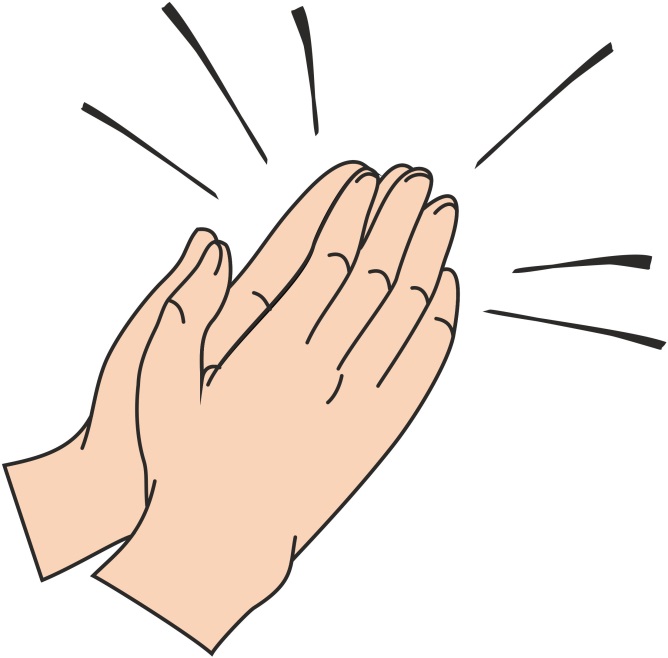 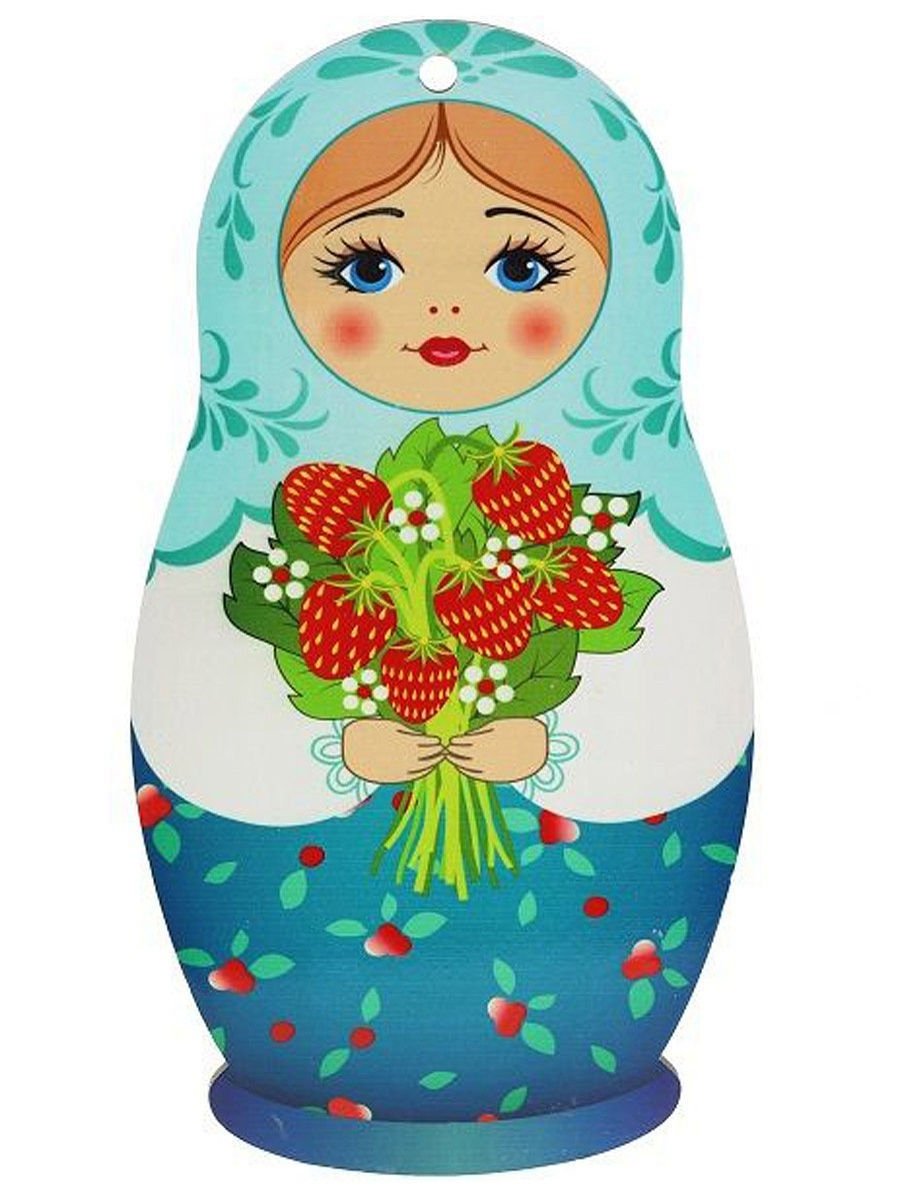 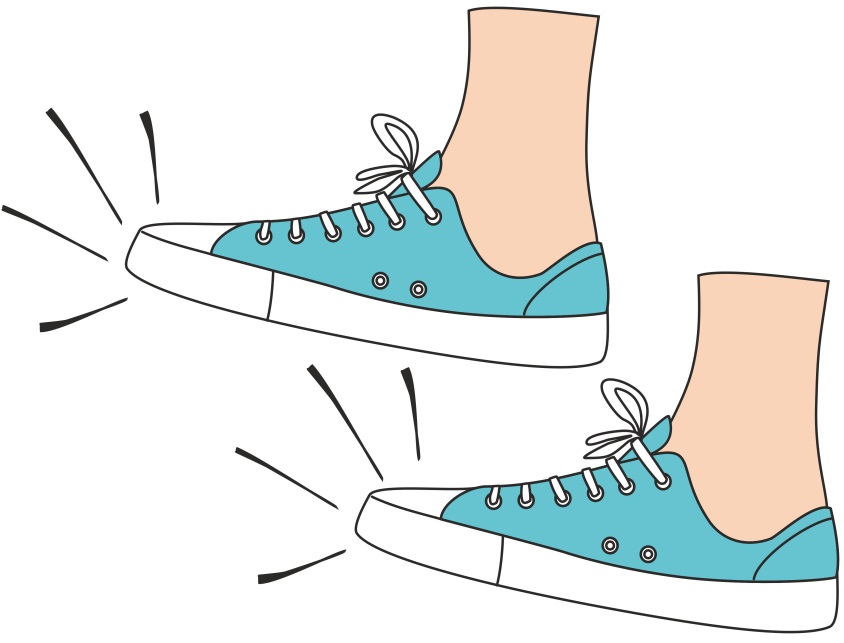 МОЛОДЦЫ!